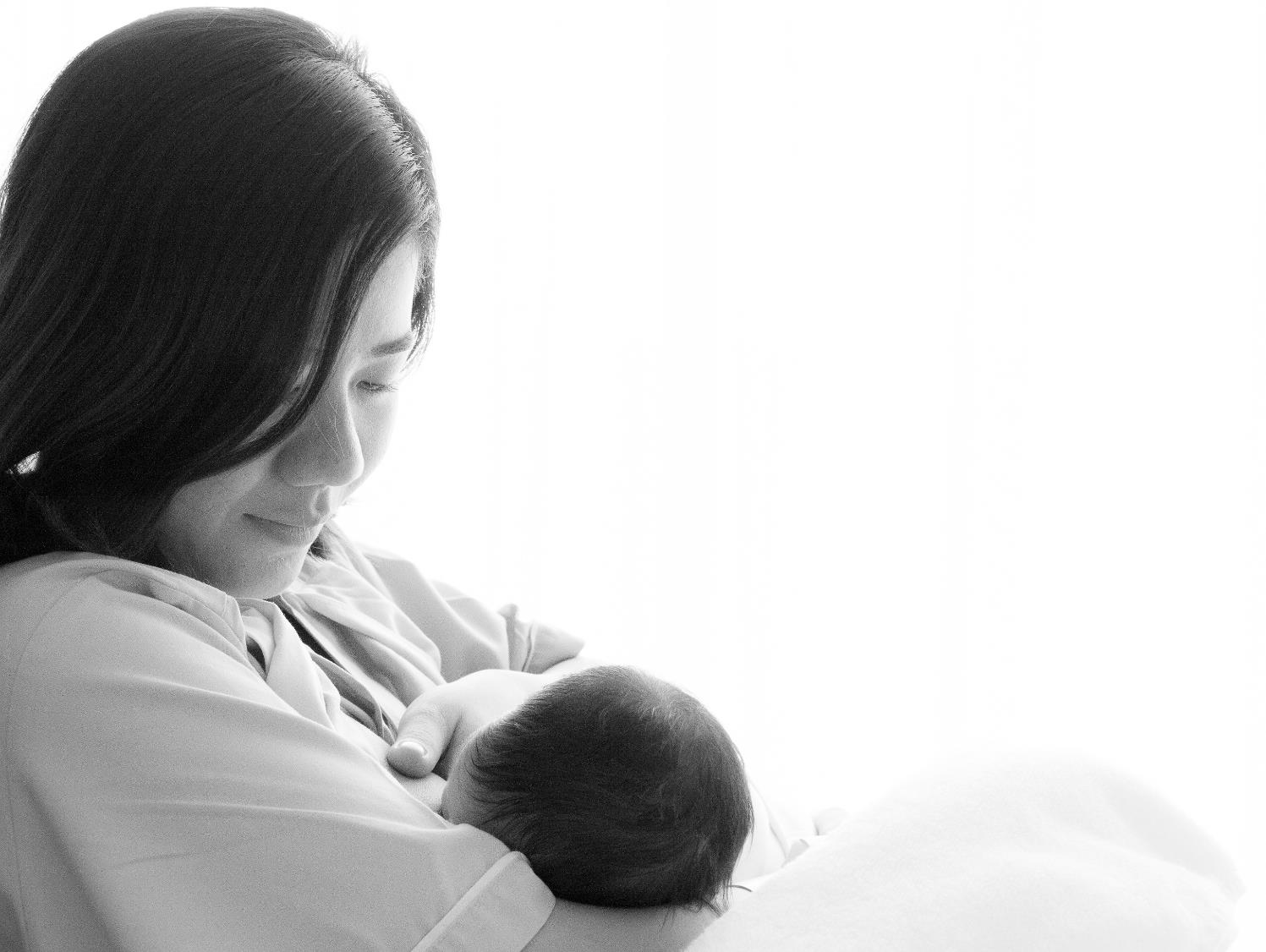 NATIONAL CENTER FOR CASE STUDY TEACHING IN SCIENCE
Images to Accompany the Case Study:
Nia’s Painful Breast: Breast Anatomy, Lactation, and Mastitis
by
Jenna Ridlen1, Sharifah Albraiki 2, Sarah Ellis3, Jocelyn A. Moore1,
and Anusree Mukherjee2
Jacksonville State University, Jacksonville, AL

1Department of Biology, 2Department of Chemistry and Geosciences, 
3Department of Art and Design
[Speaker Notes: Case copyright held by the National Science Teaching Association (https://www.nsta.org/case-studies). Originally published July 29, 2024. Please see our usage guidelines (https://www.nsta.org/case-studies/guidelines), which outline our policy concerning permissible reproduction of this work. 

Credit: Licensed photo ©Ittipat Wongchaikul  | Dreamstime.com, ID 91522318.]
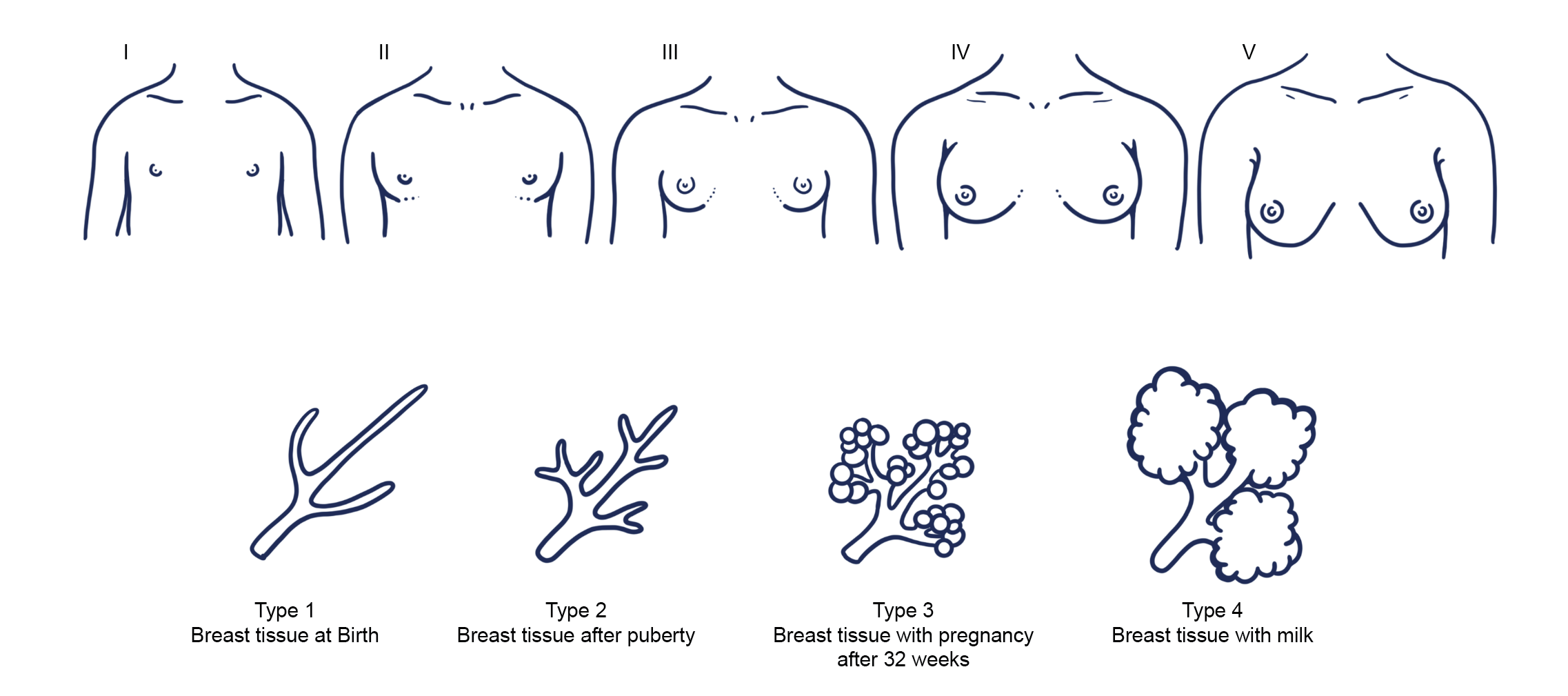 [Speaker Notes: Figure 1. Breast development. Credit: Illustration by Sarah Ellis.]
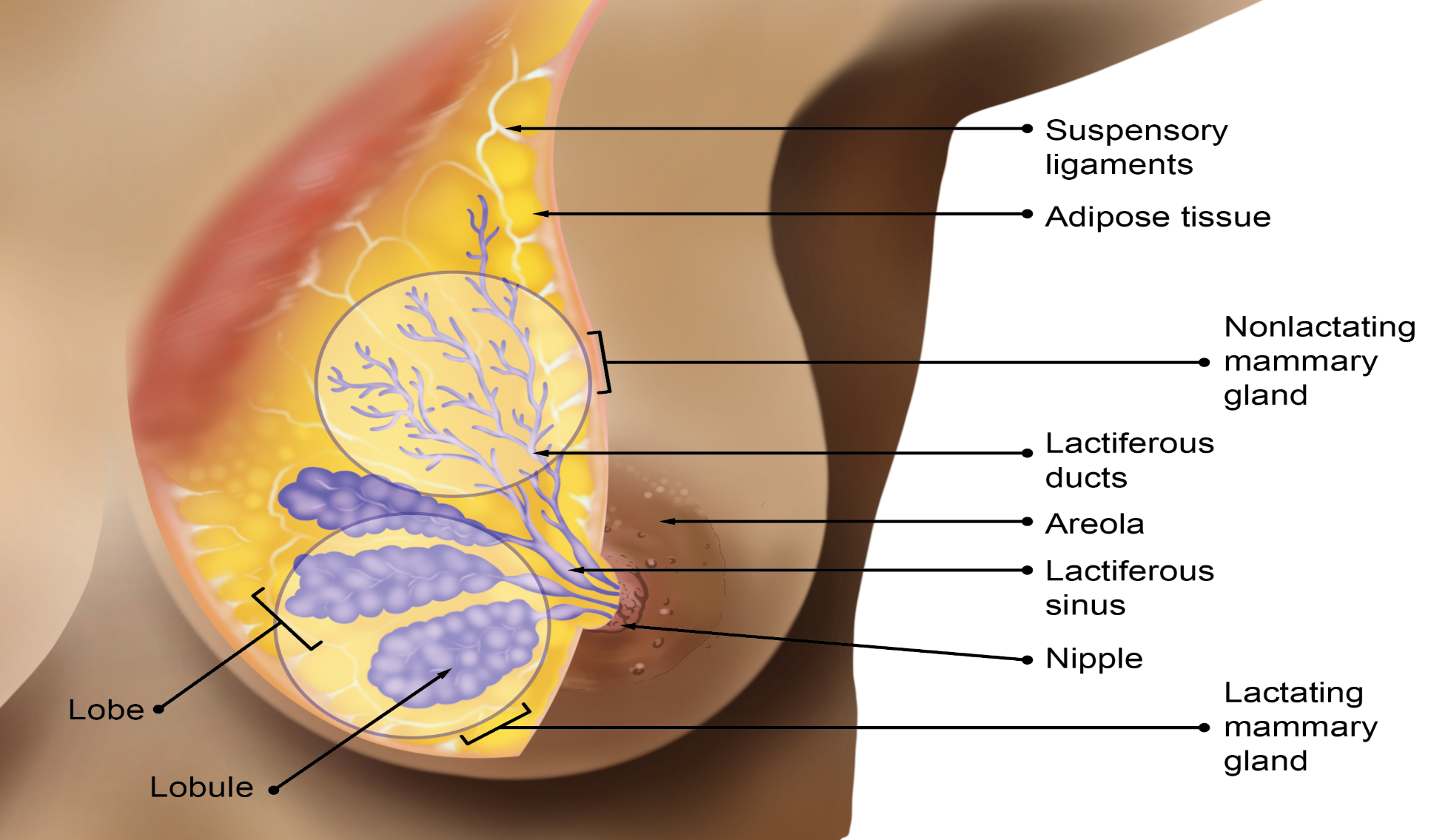 [Speaker Notes: Figure 2. Breast anatomy. Credit: Illustration by Sarah Ellis.]
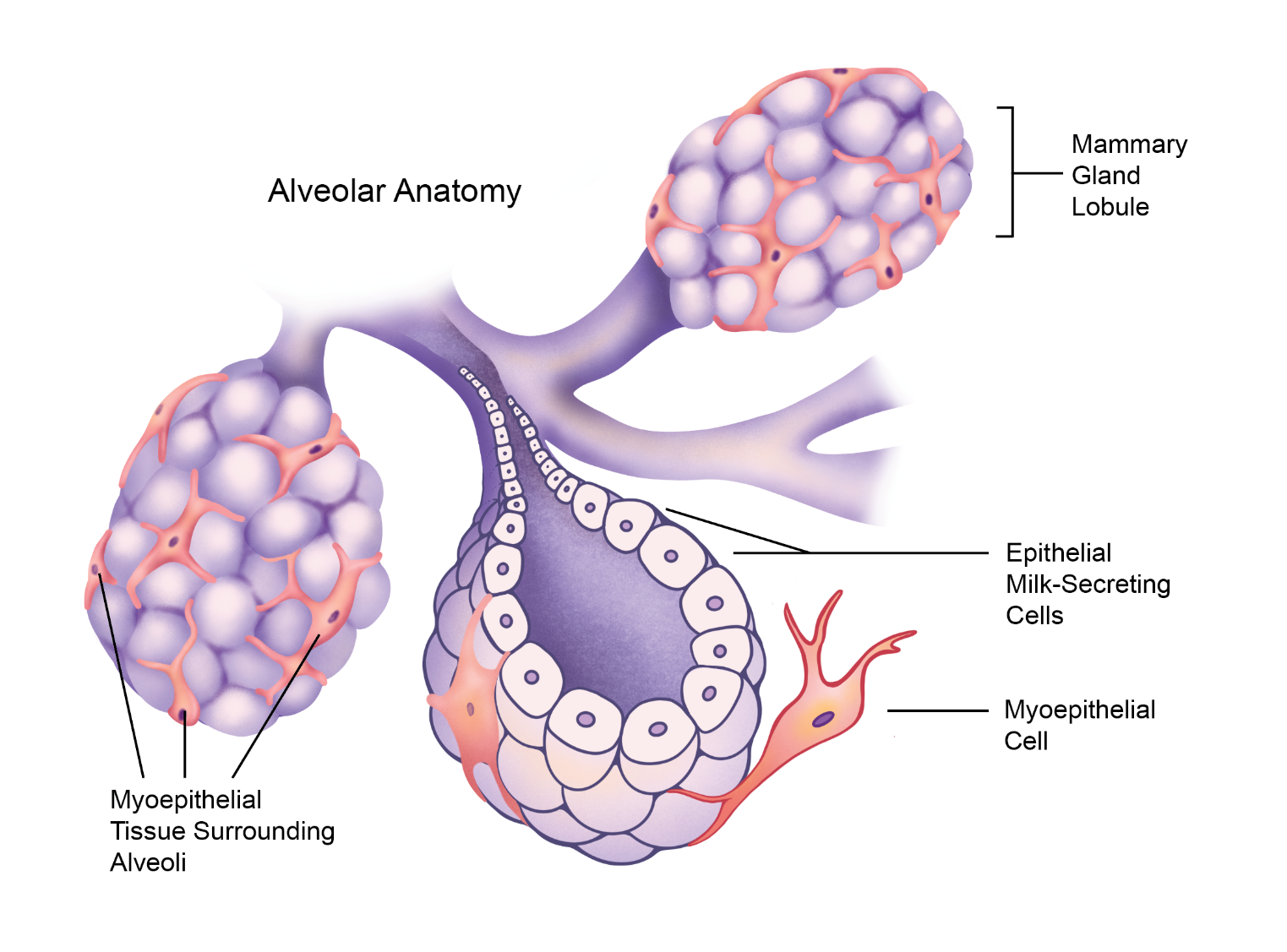 [Speaker Notes: Figure 3. Alveolar anatomy. Credit: Illustration by Sarah Ellis.]
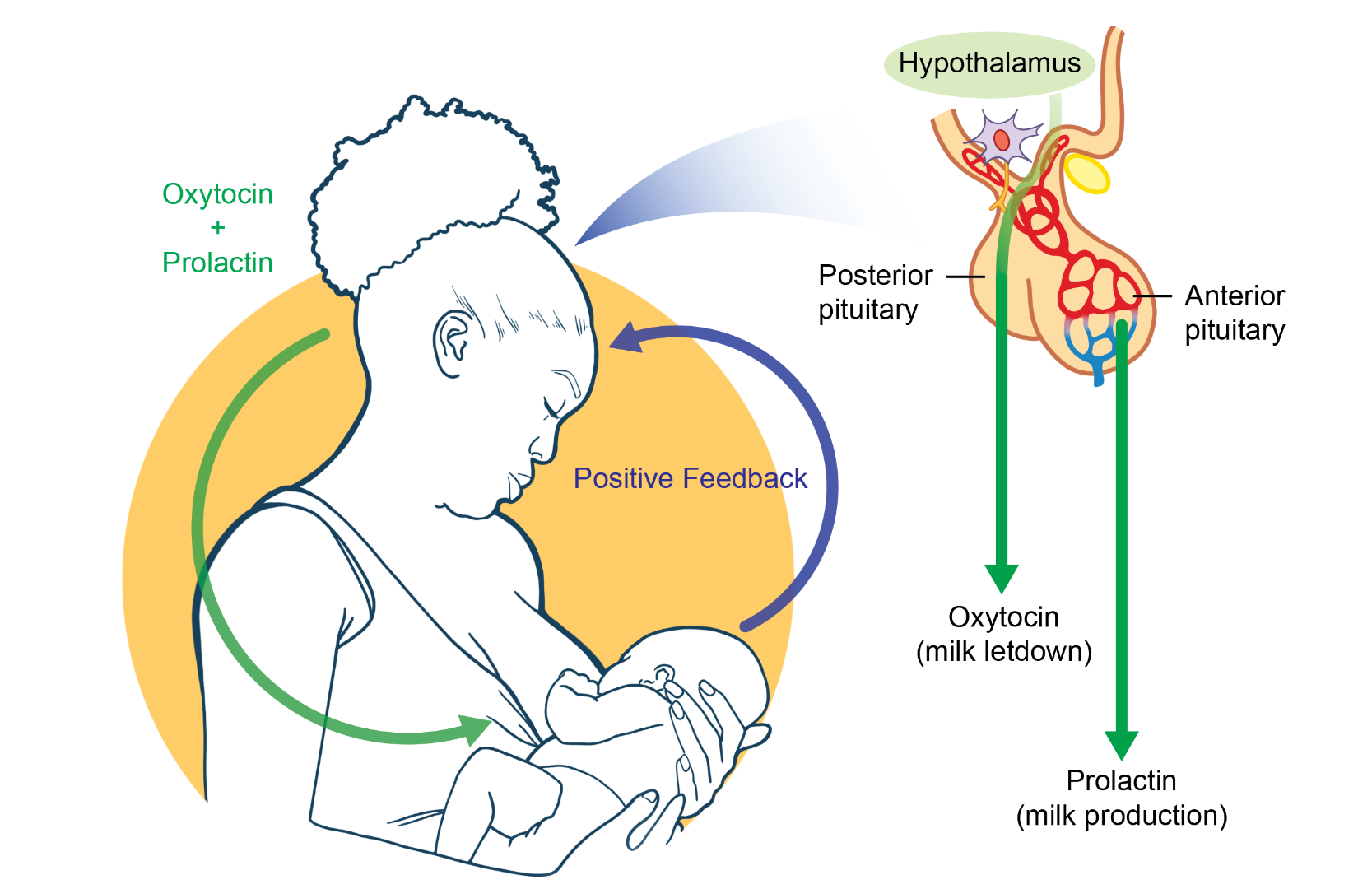 [Speaker Notes: Figure 4. Neurohormonal control of lactation, positive feedback loop. Credit: Illustration by Sarah Ellis.]
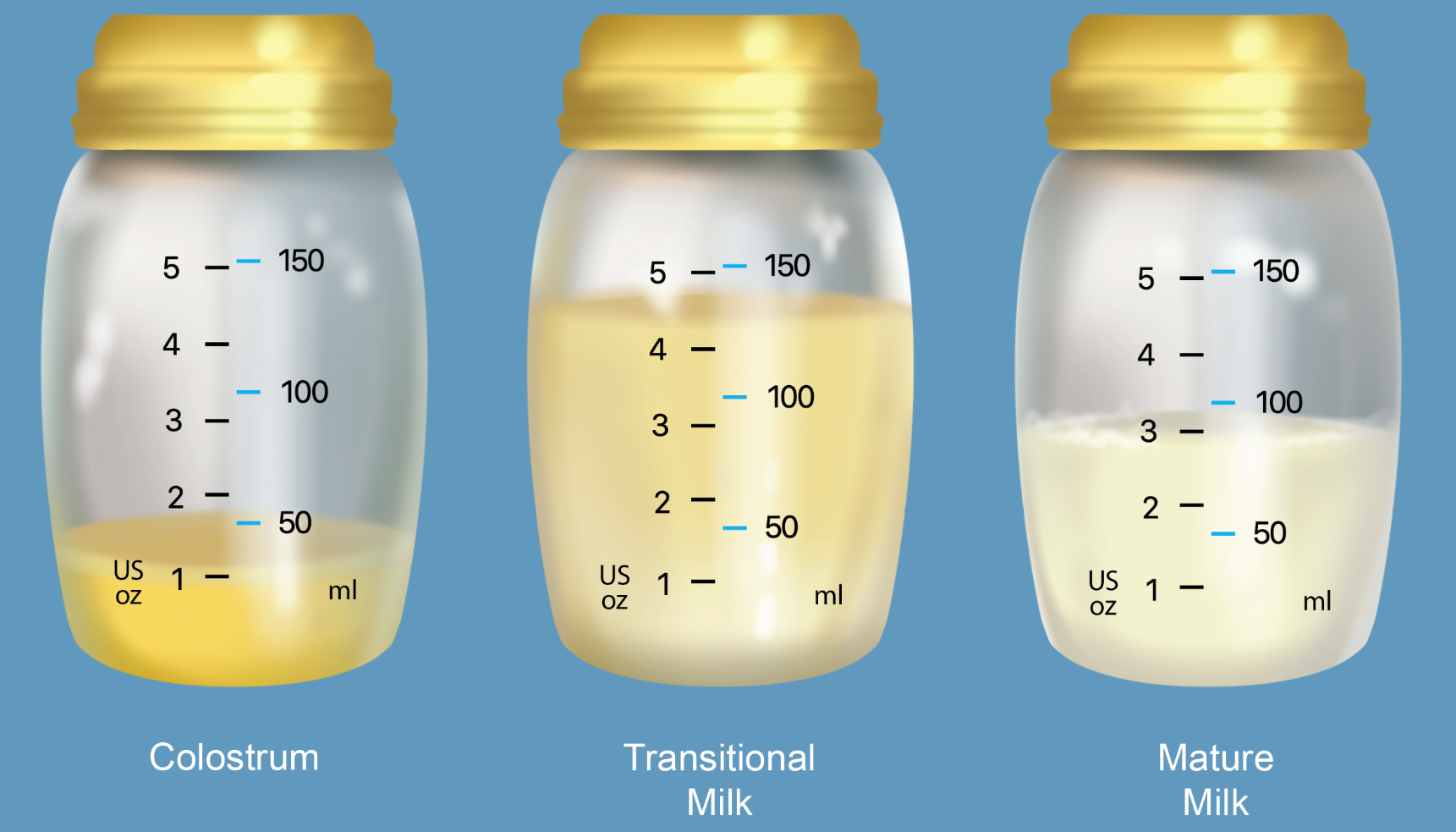 [Speaker Notes: Figure 5. Colostrum, transitional milk, and mature milk. Credit: Illustration by Sarah Ellis.]
Mastitis
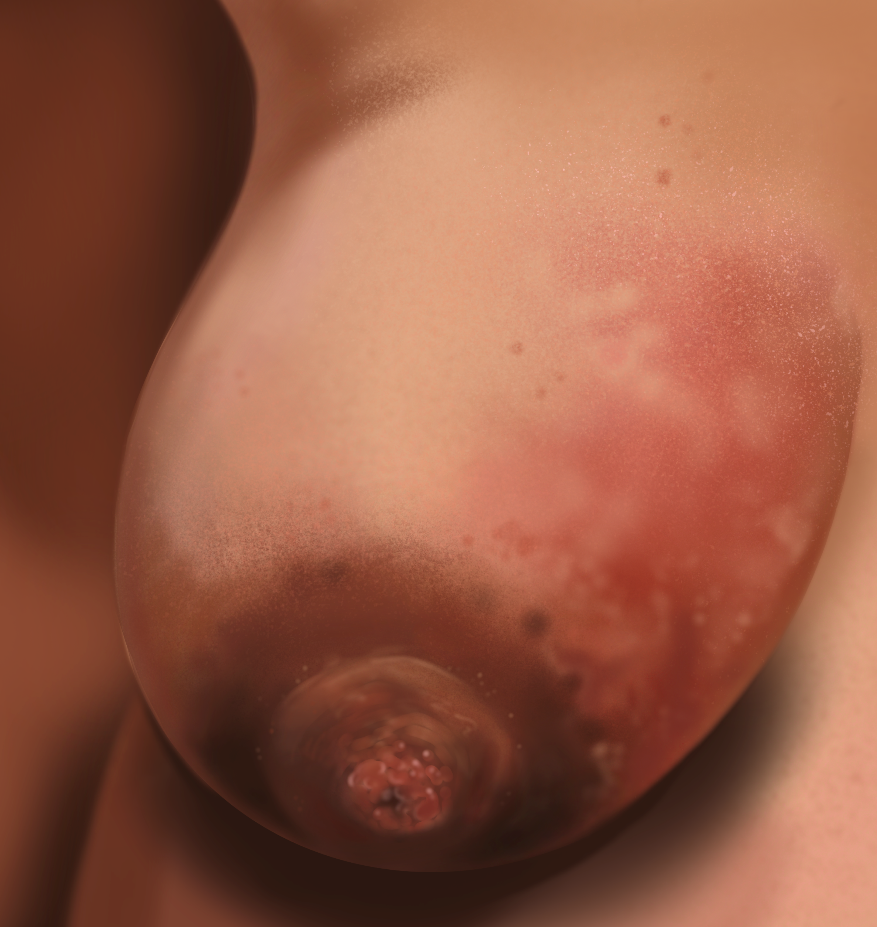 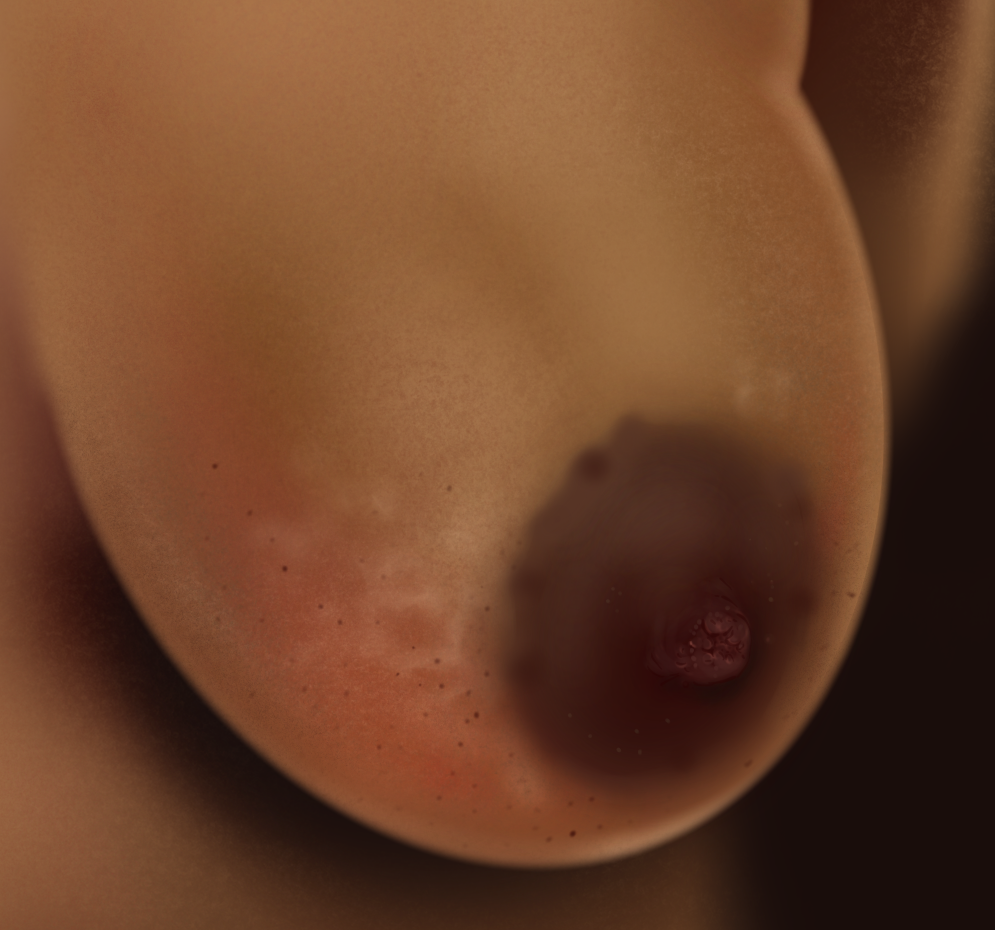 [Speaker Notes: Figure 6. Examples of mastitis. Credit: Illustrations by Sarah Ellis.]